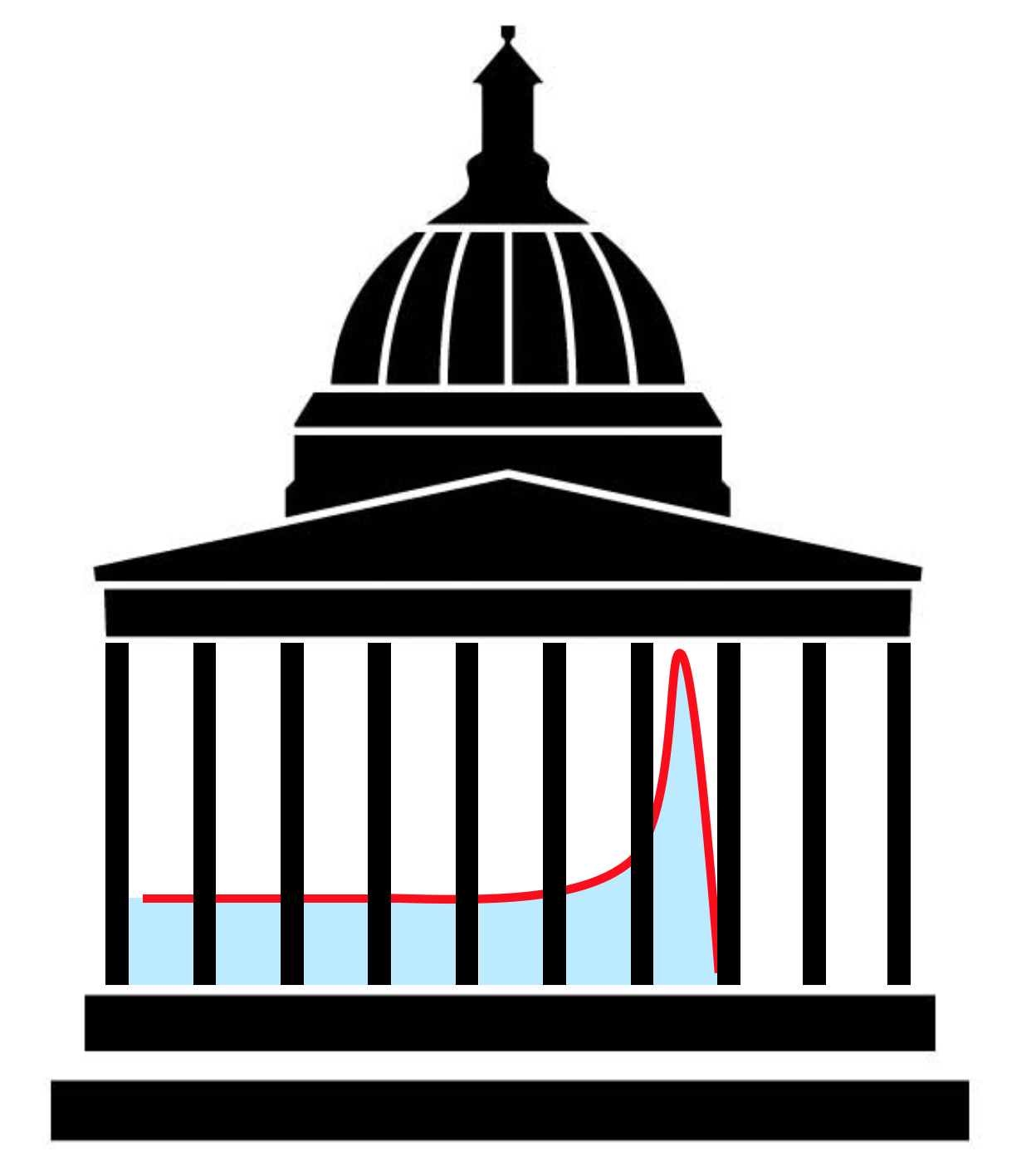 Light calibration of depth-light curves in QuARC

Laurent Kelleter
1
Birks constant measurement
MedAustron
HIT Apr19
HIT Nov18
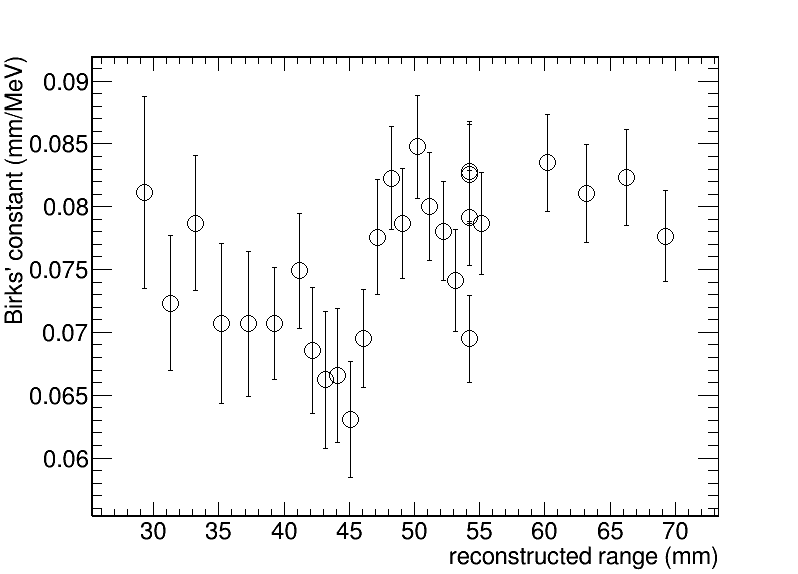 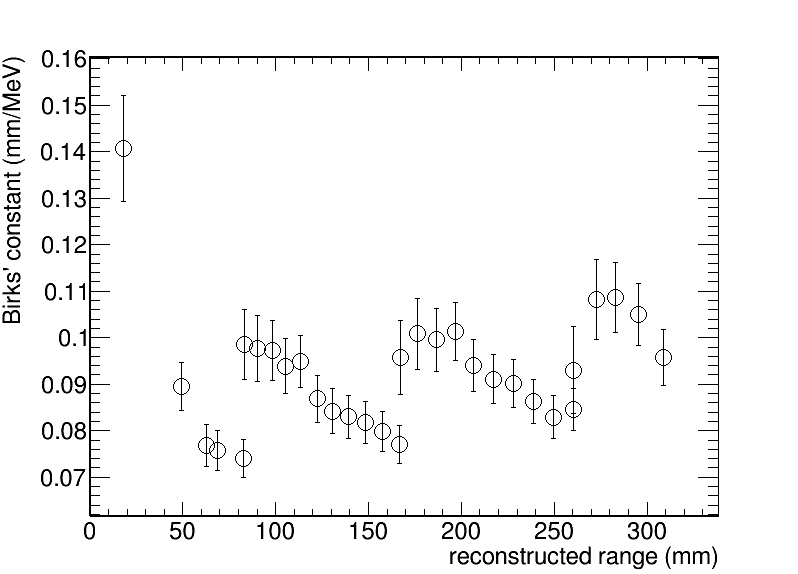 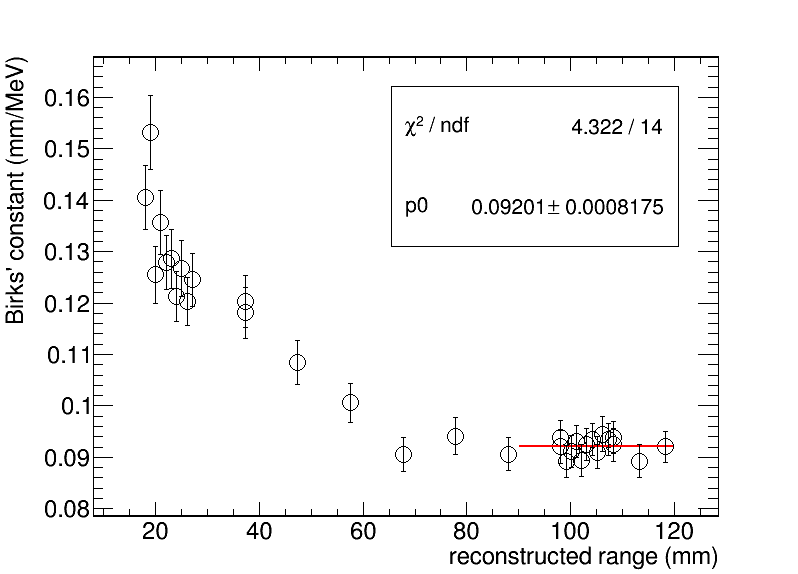 Different values for each beam test! A calibration problem?
2
Helium long beam range
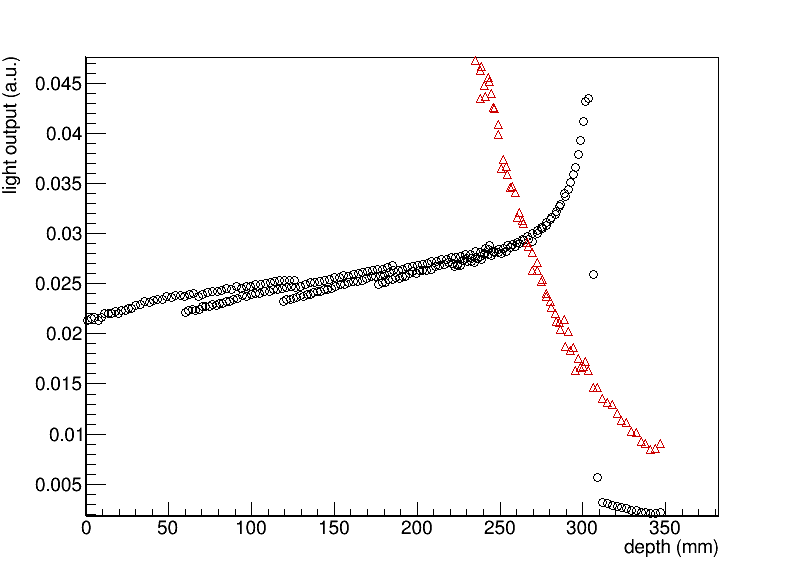 Another hint something is wrong with the calibration
??
3
Calibration: how it works
April 2019: Add shoot-throughs (ST) (front + back) / 2 and divide PDLs by it. The result should be flat and encode the sheet coupling.
Nov18 data: no back-side ST available, just use one-sided ST
March 18: no back-side ST available, just use one-sided ST

For the latter two: use a simulation of the ST to correct for the remaining slope in the plateau of the ST Bragg curve
4
Simulation of ST
Protons, E=222.7MeV
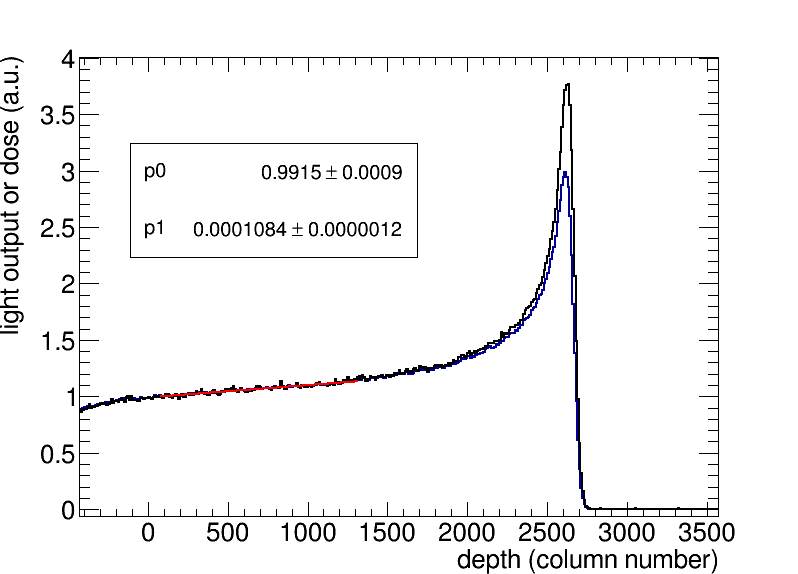 5
Comparison data & sim
y = front/back /2 +0.5
Exp (data)
sim
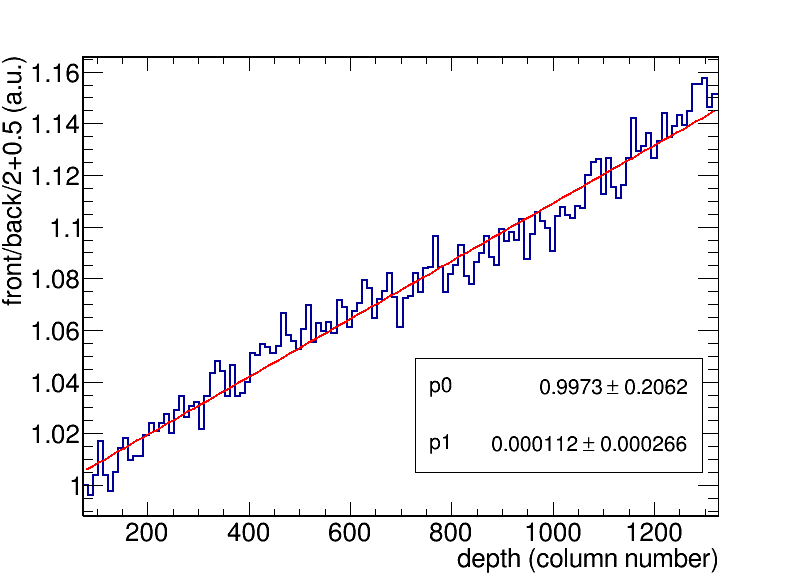 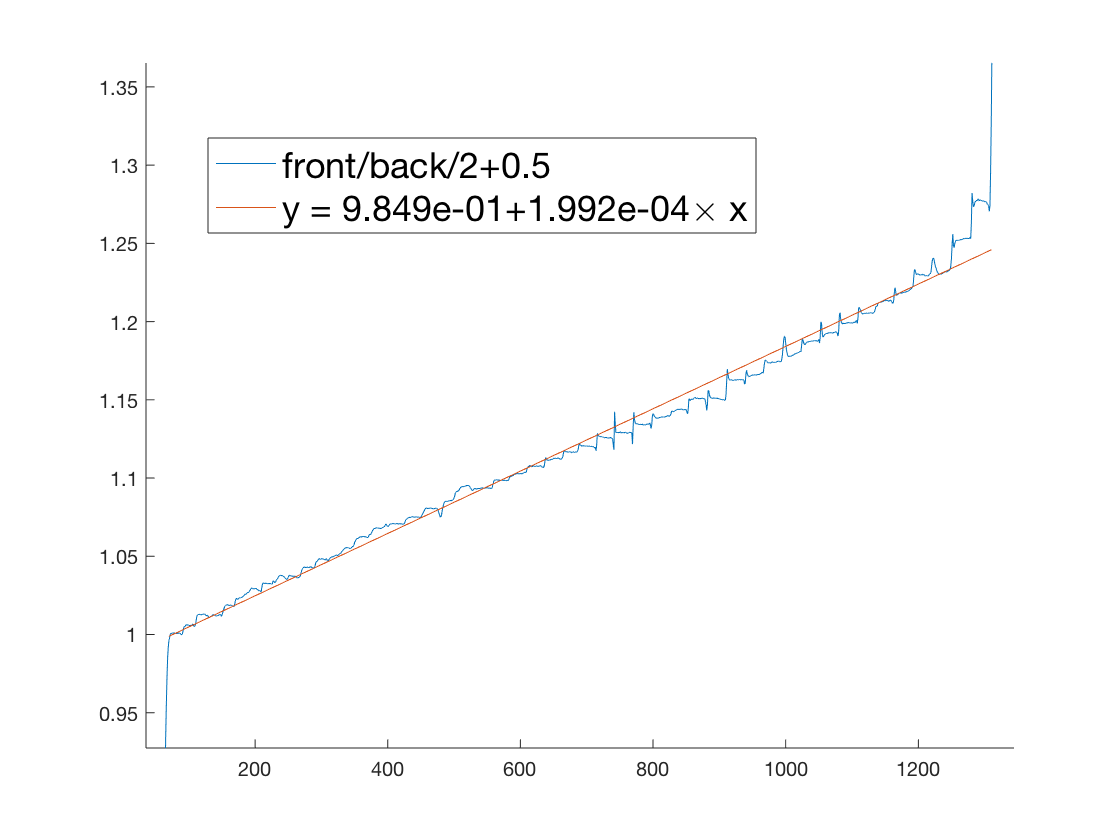 Slopes do not agree!
6
Comp sim & data for He
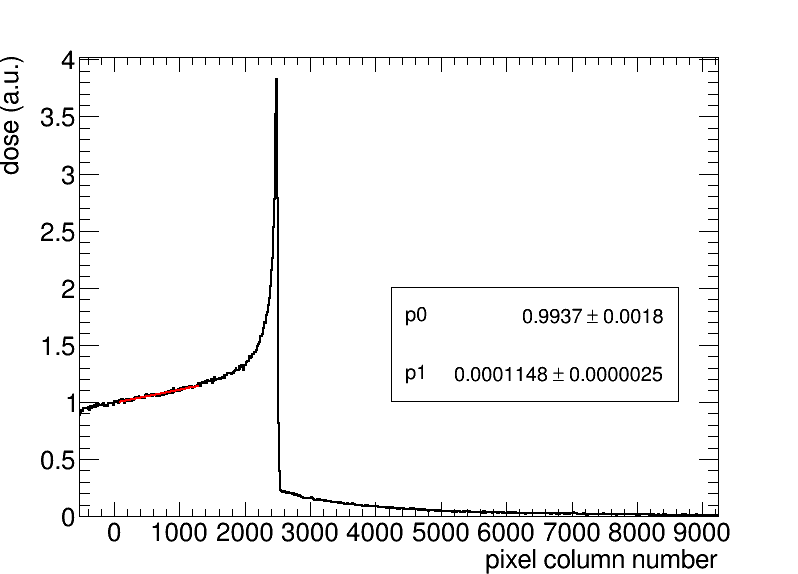 7
Comp sim & data for He
sim
exp
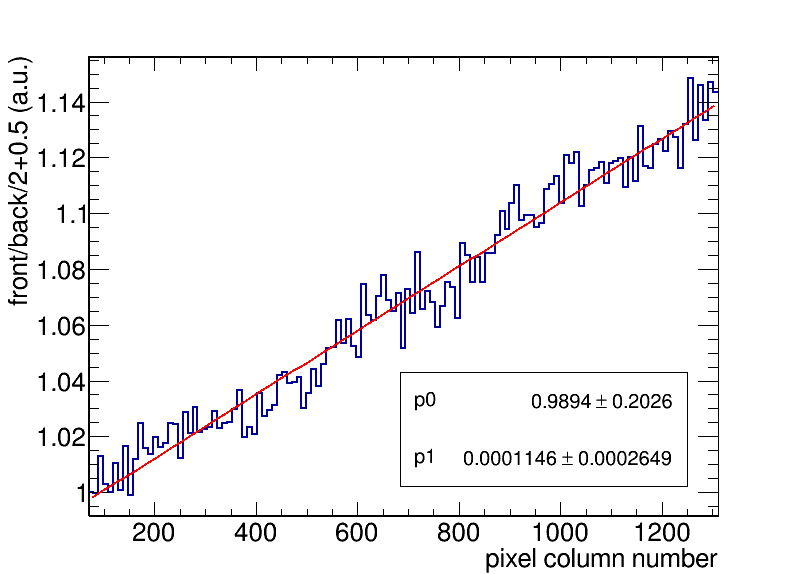 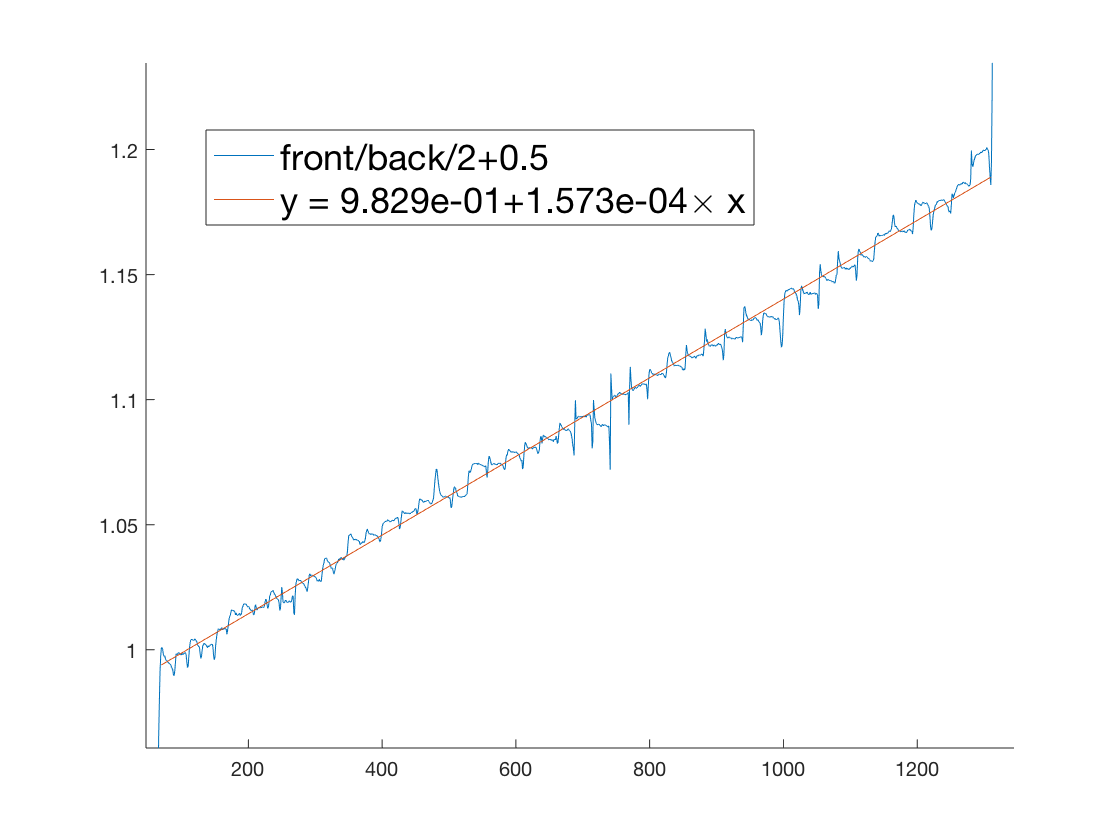 8
Potential explanation: misalignment
CMOS
light
Proton beam
scintillator
9
Discussion
How to utilise this information for a correction?
Would it be better to use Birks const as a fit parameter? (if there is a depth-dependent unknown correction, kB would be depth-dependent, too)
10